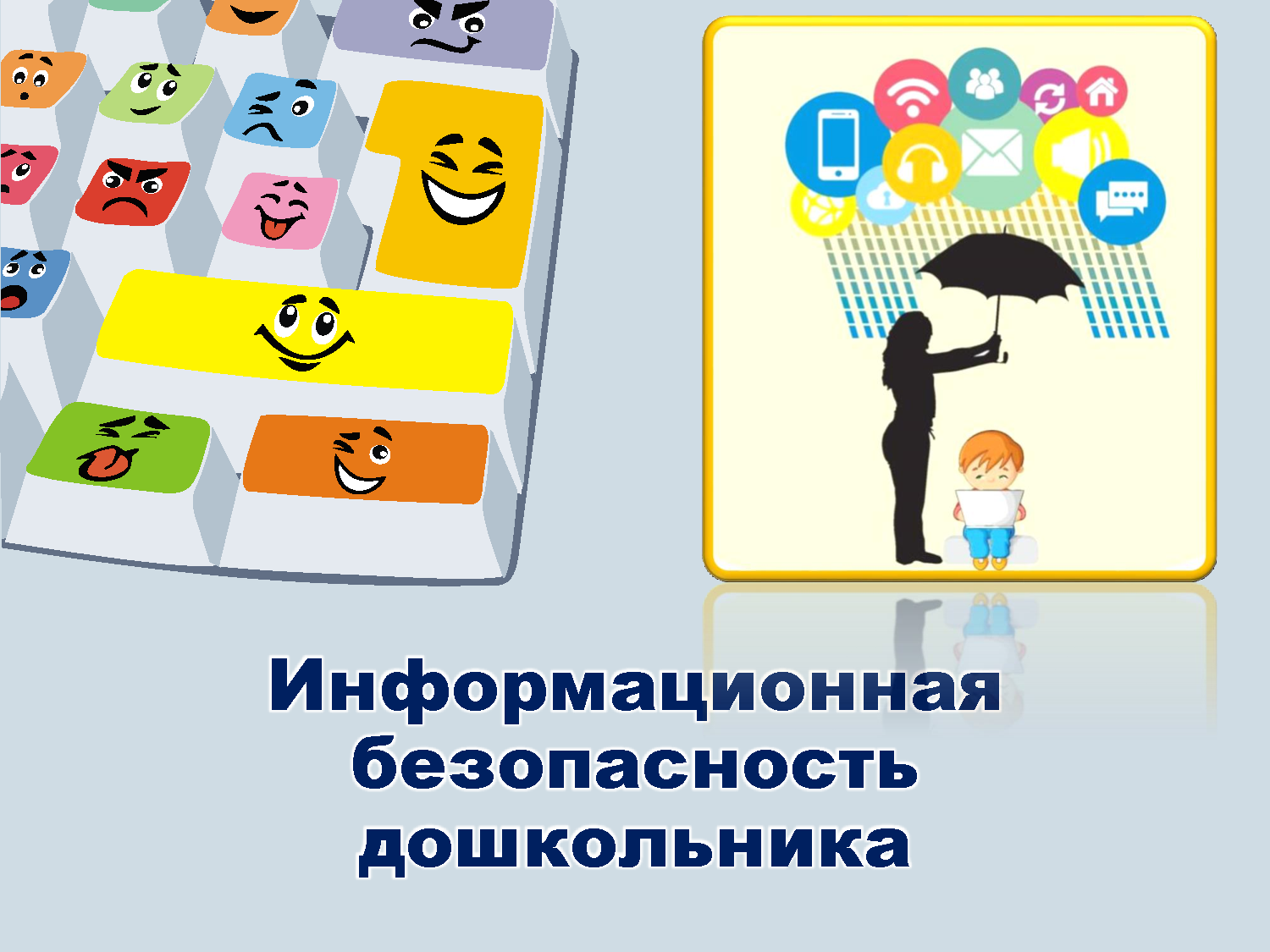 Для вас, родители!
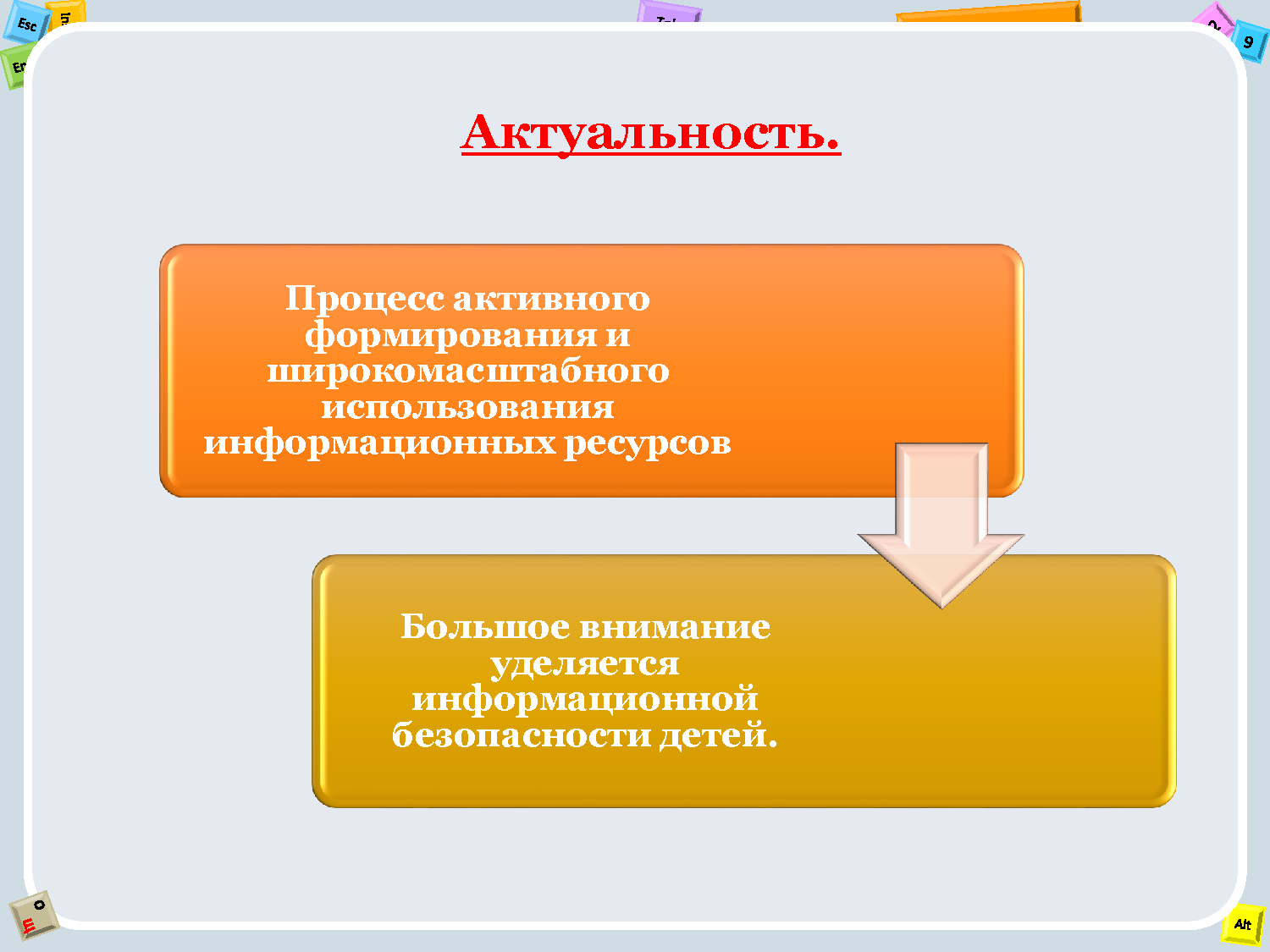 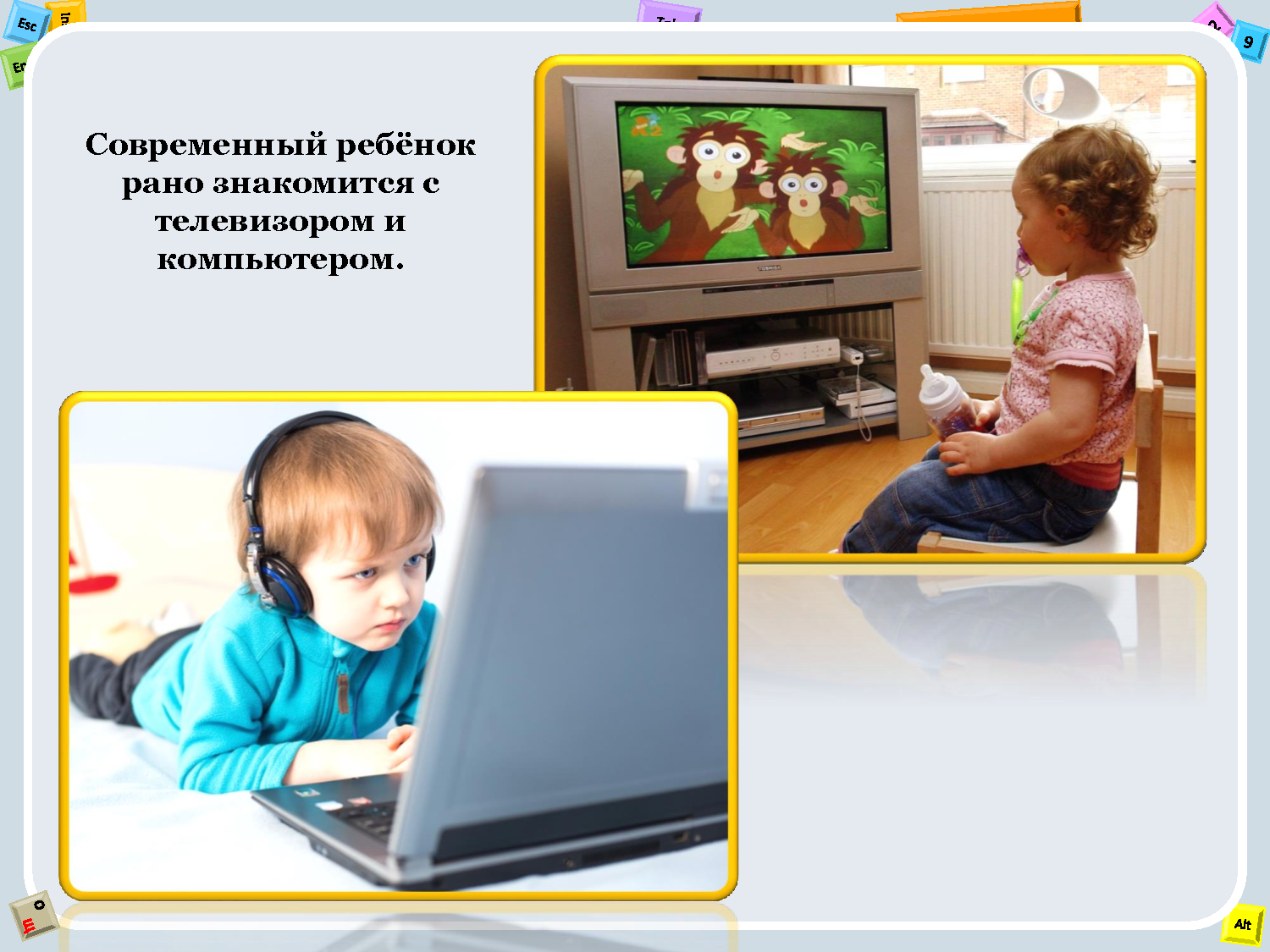 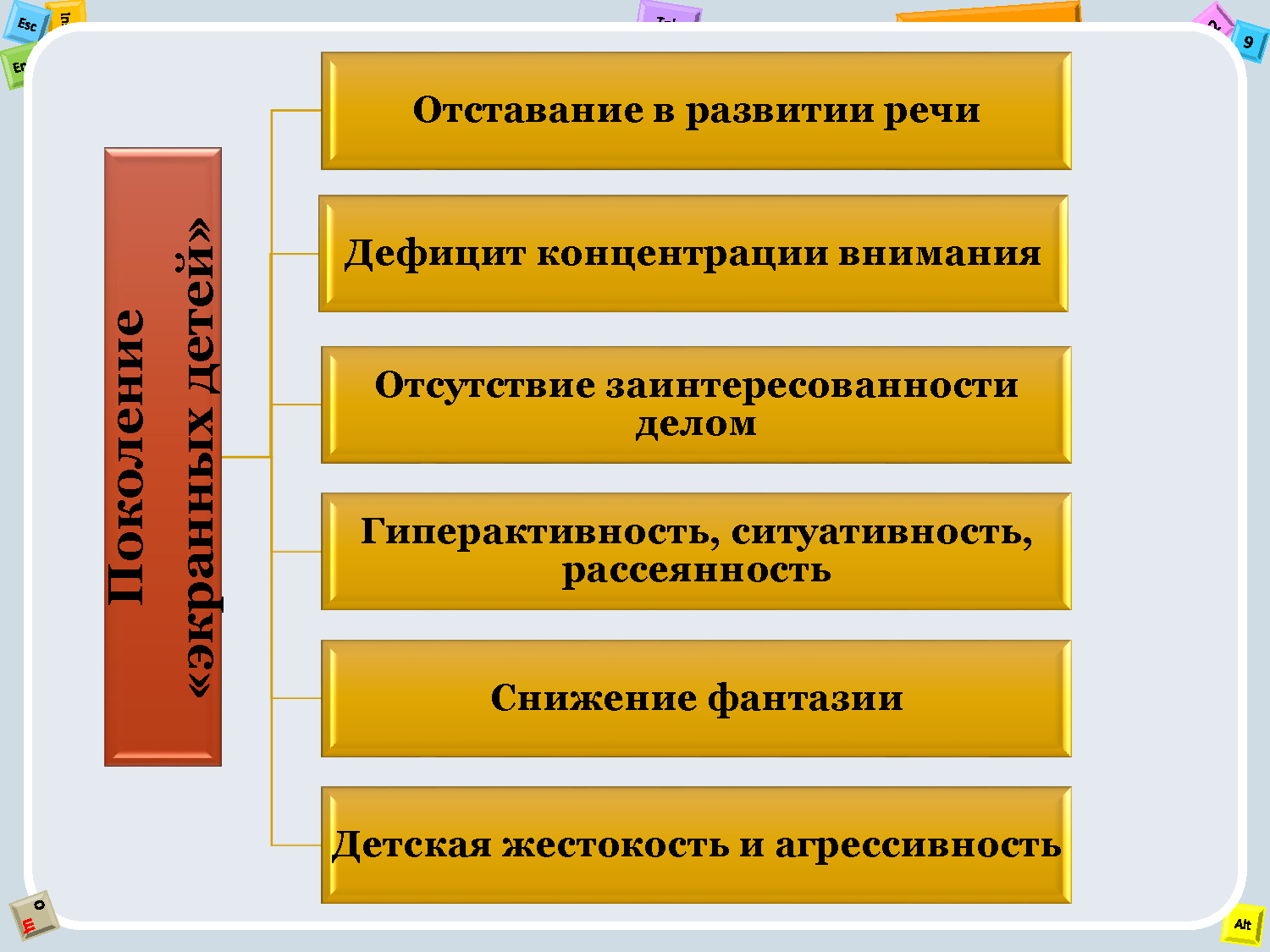 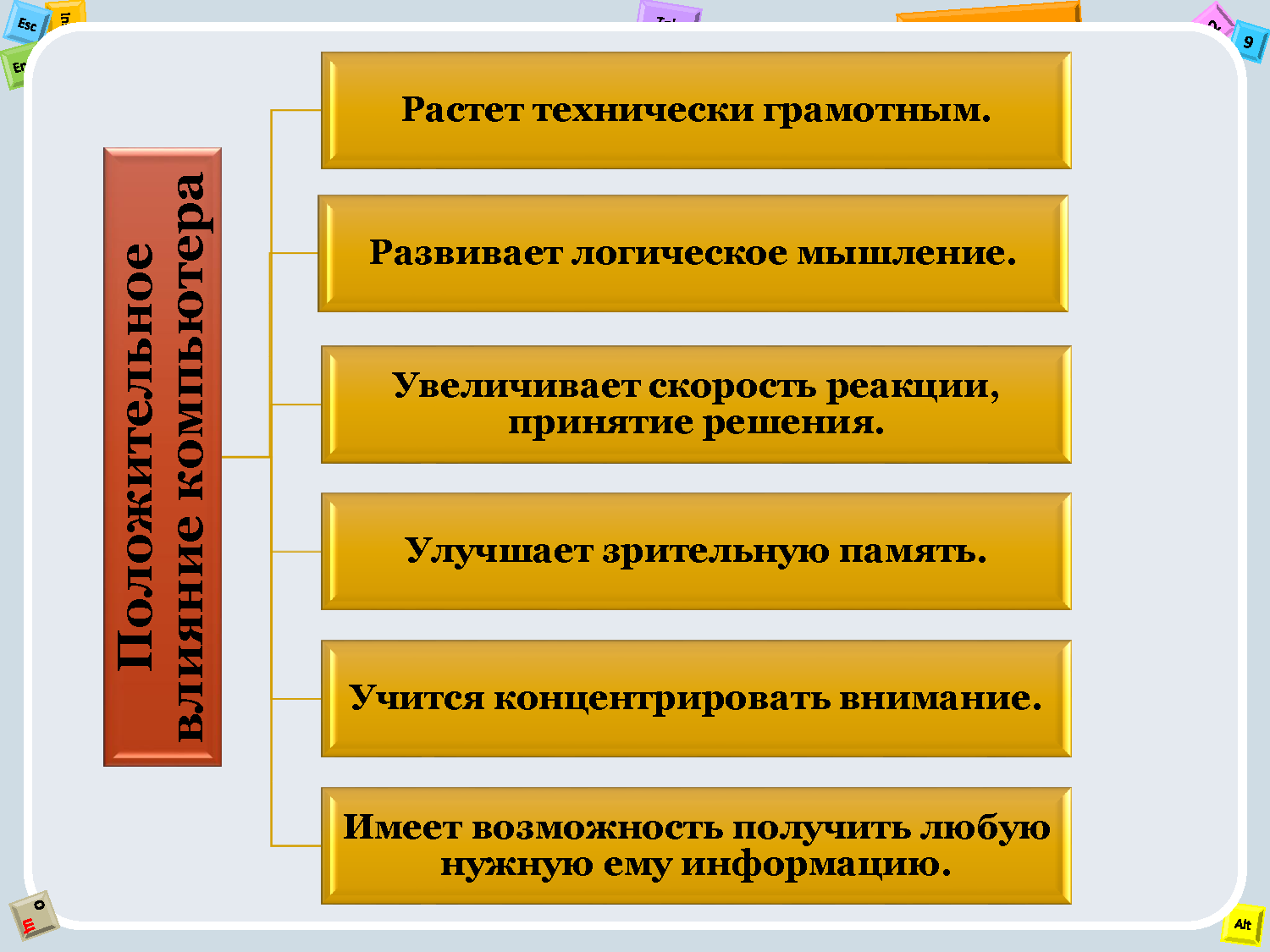 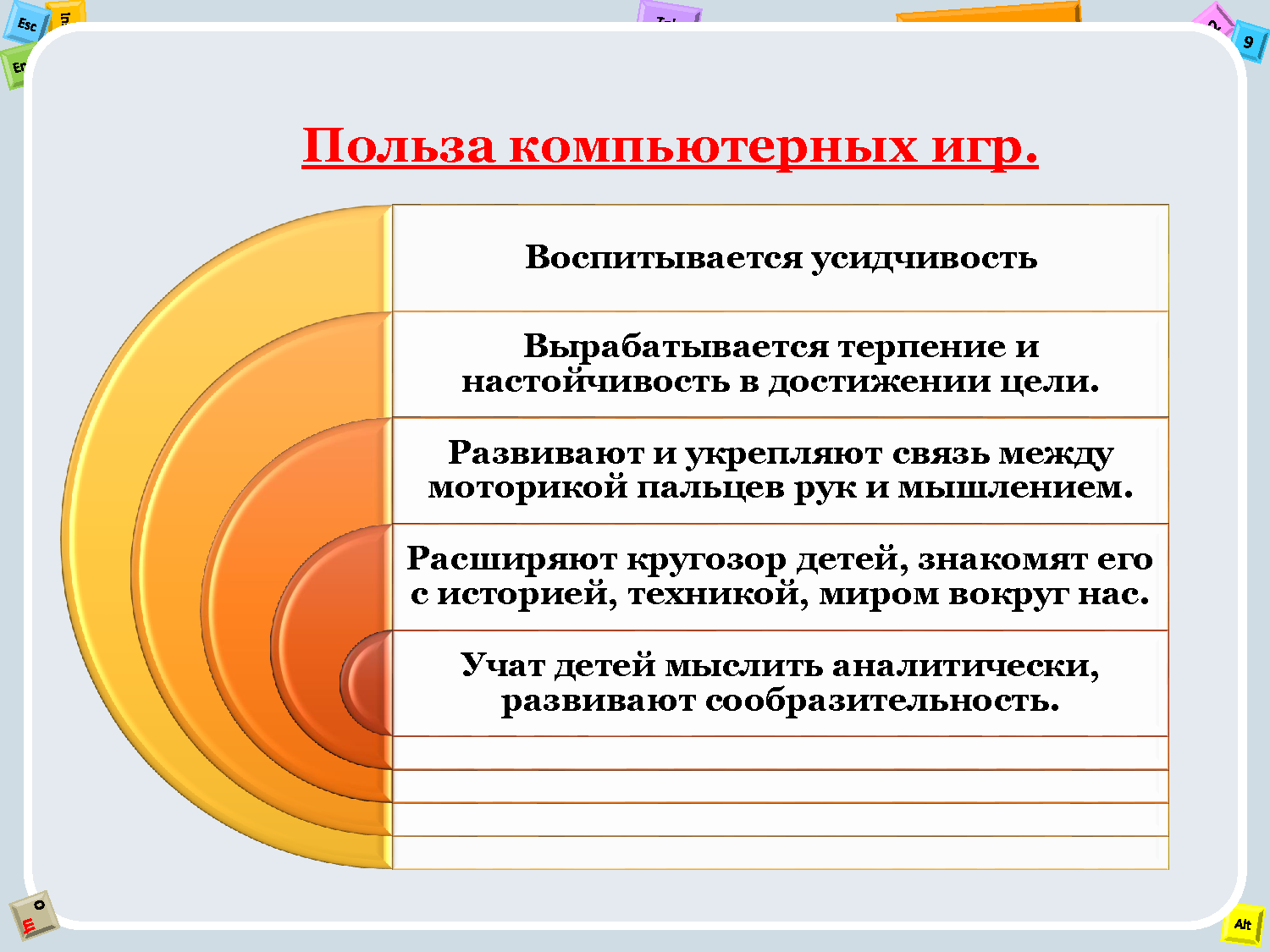 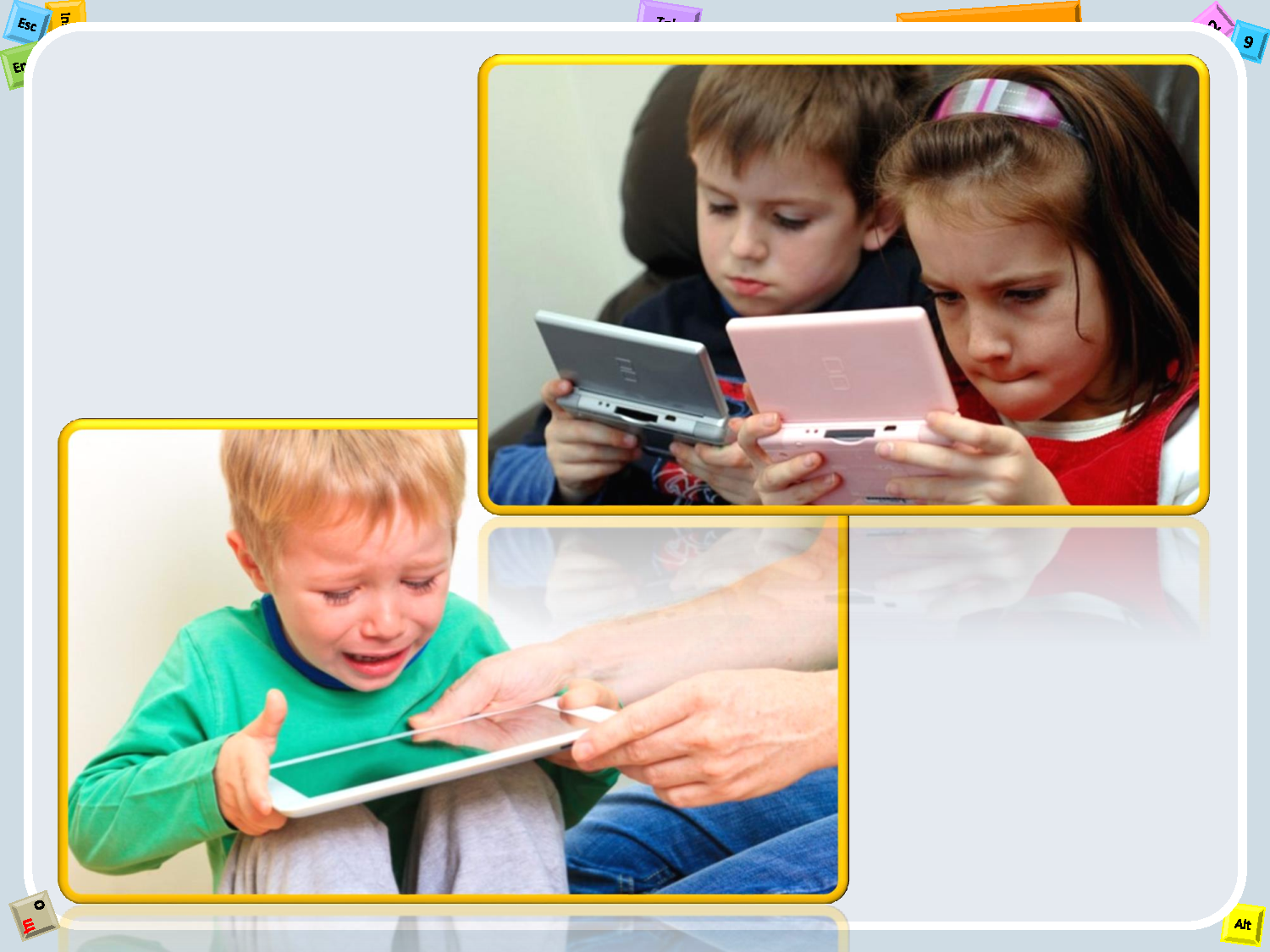 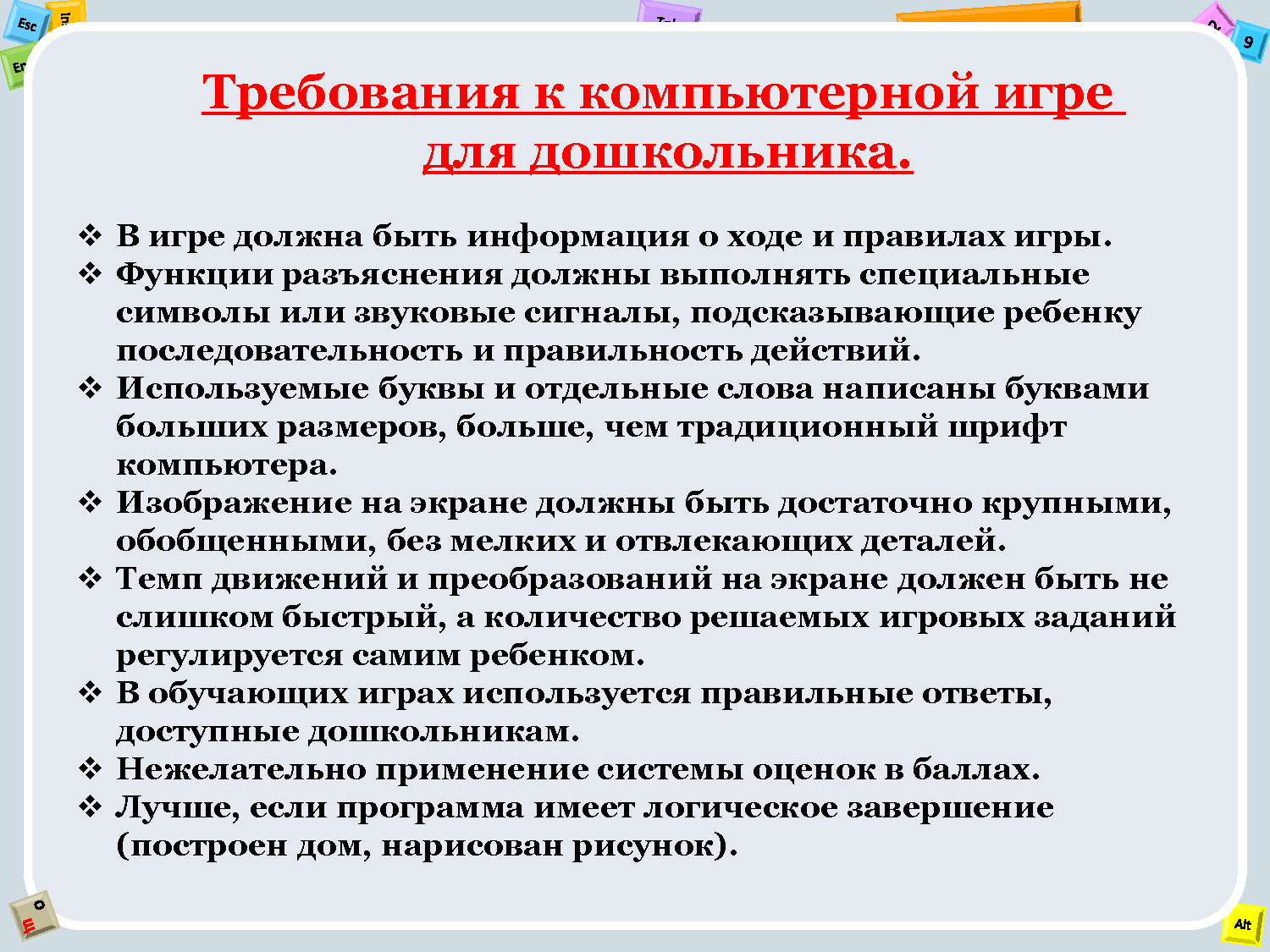 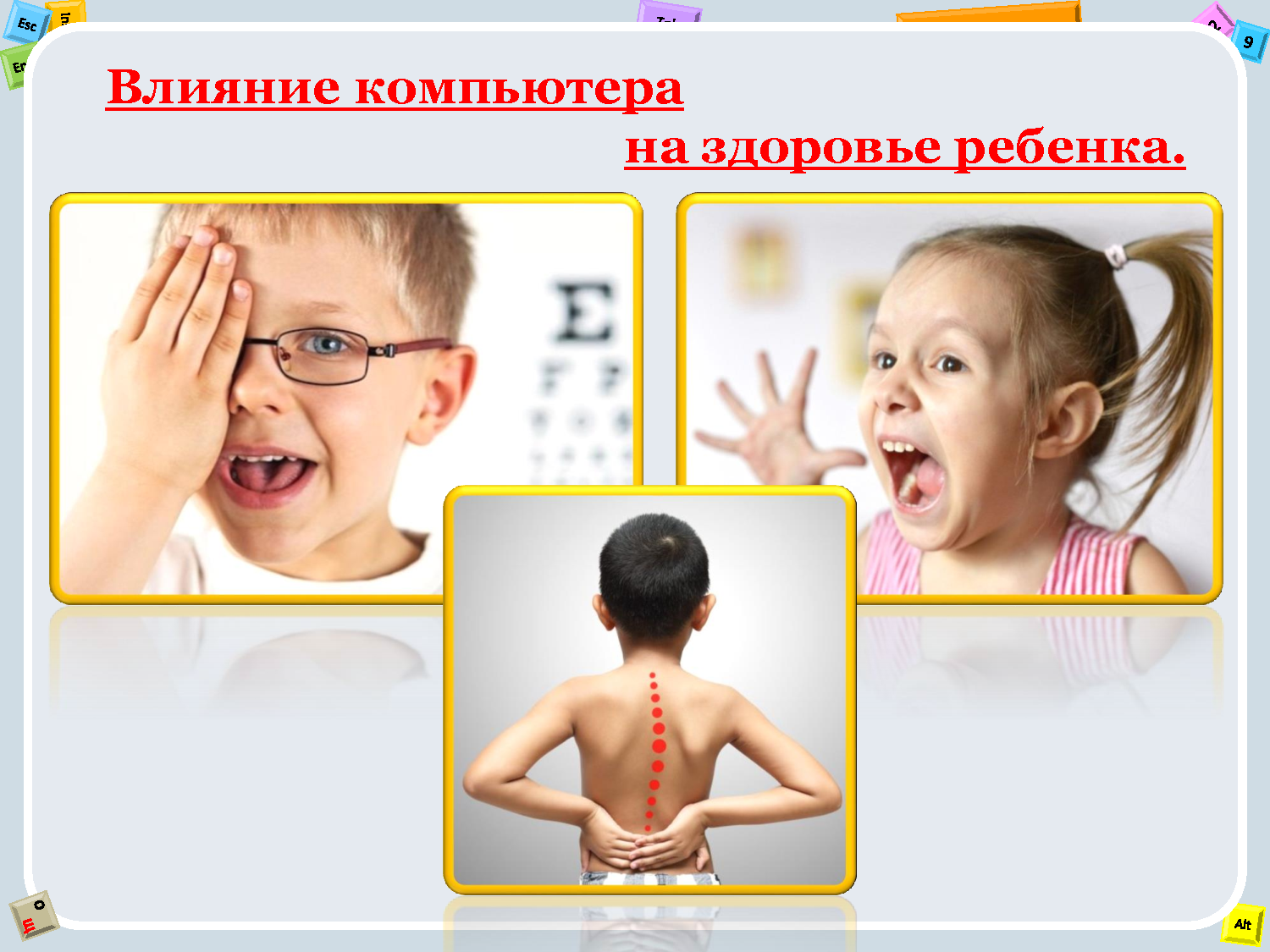 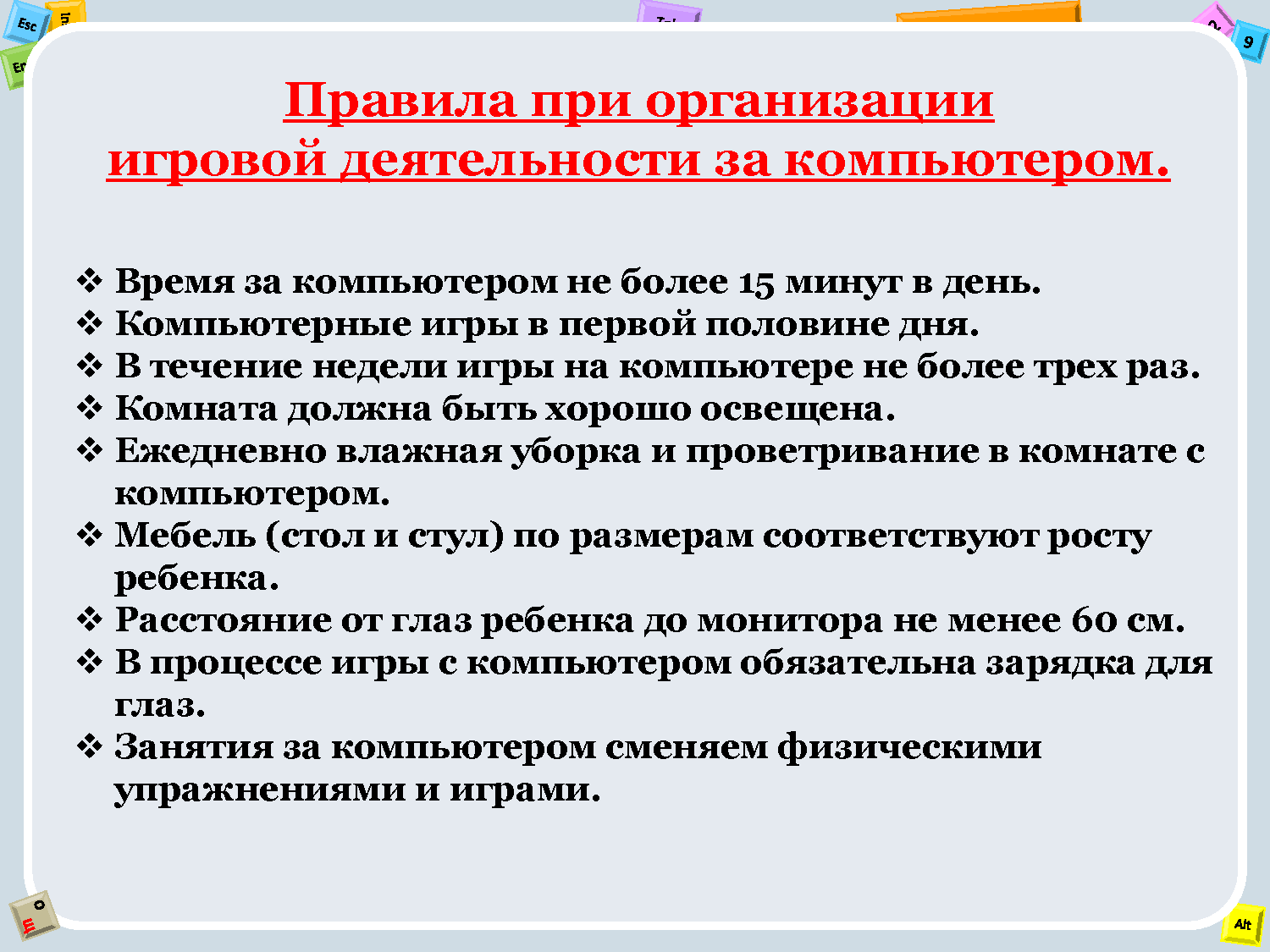 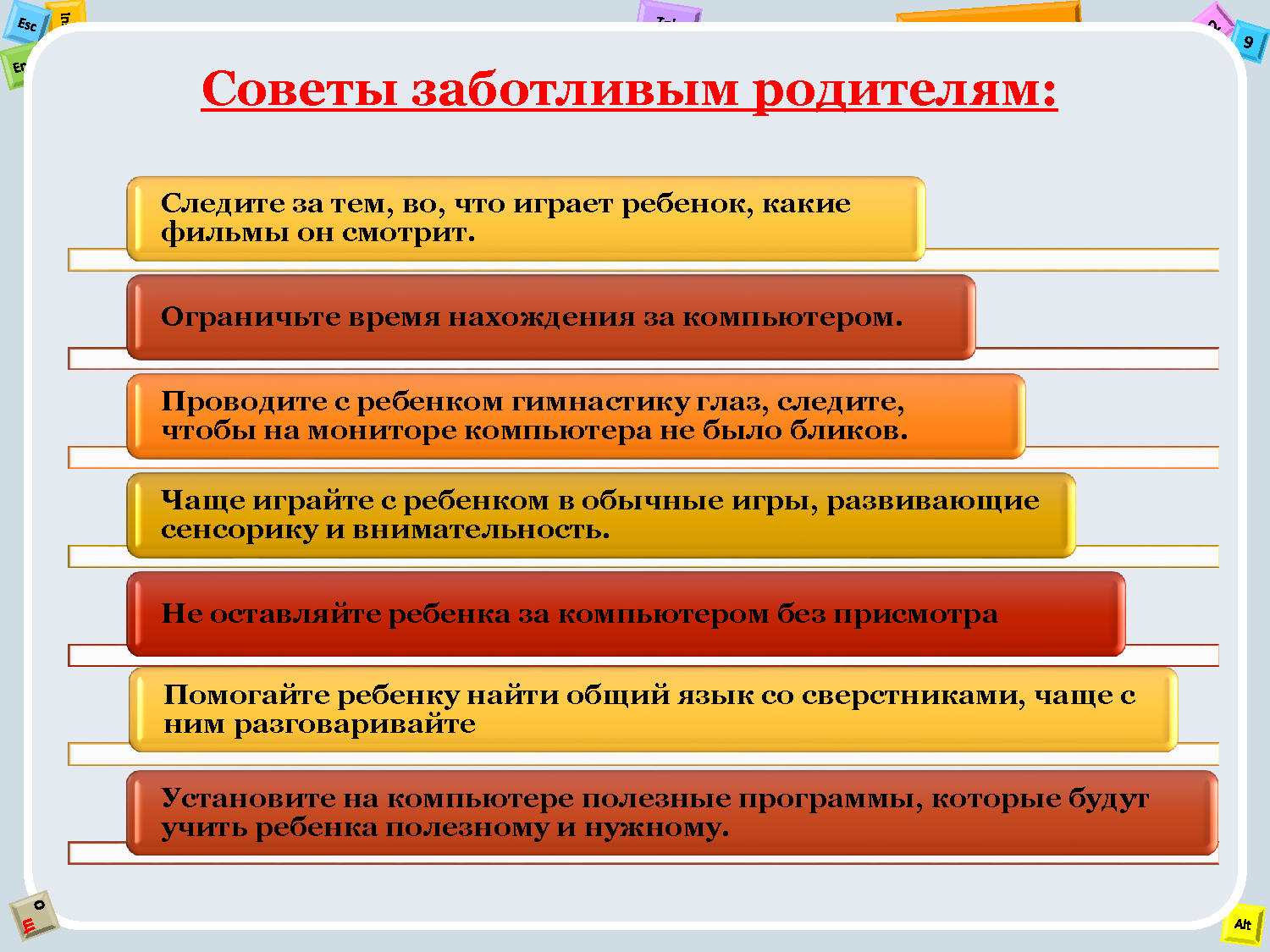 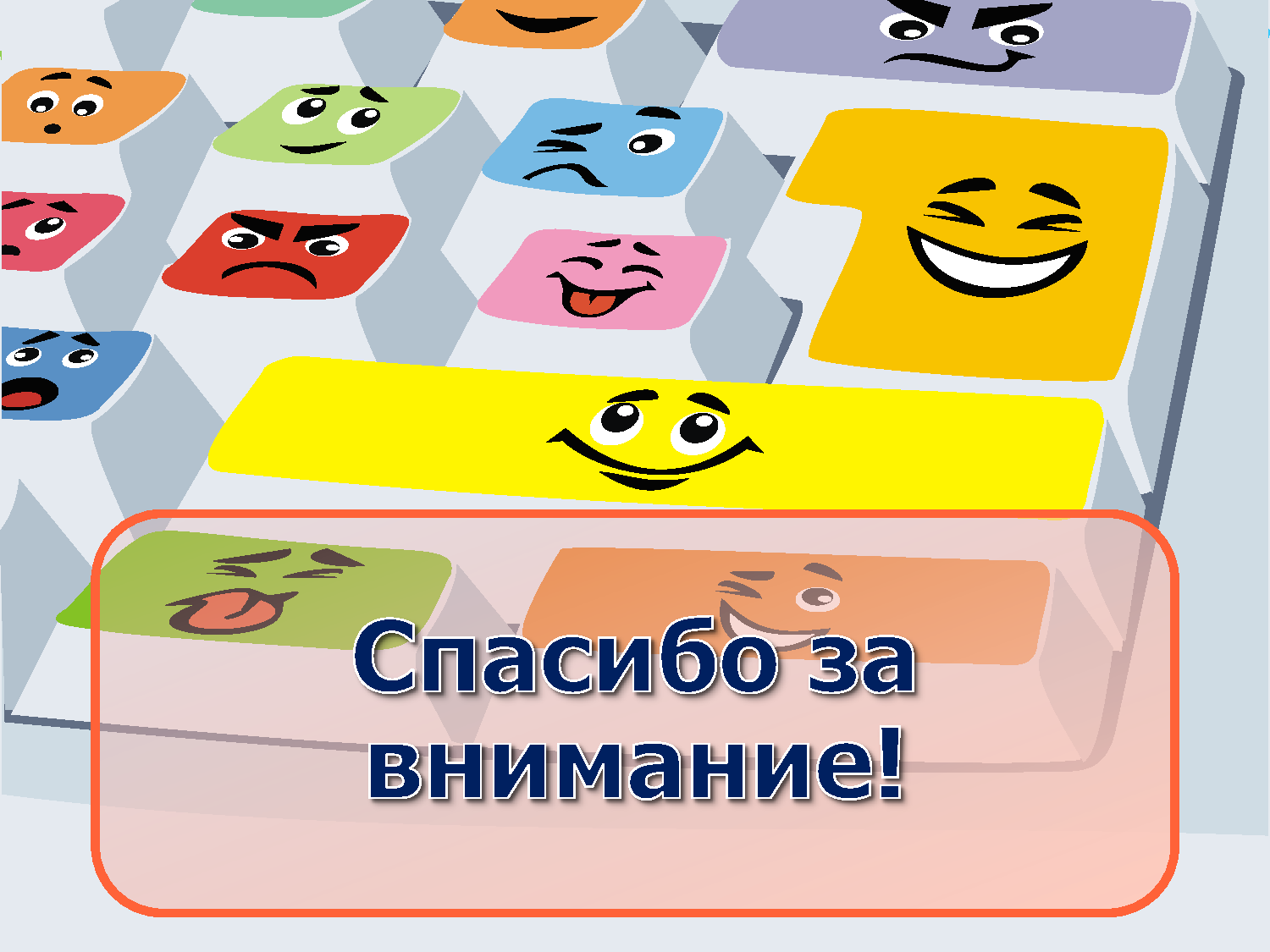